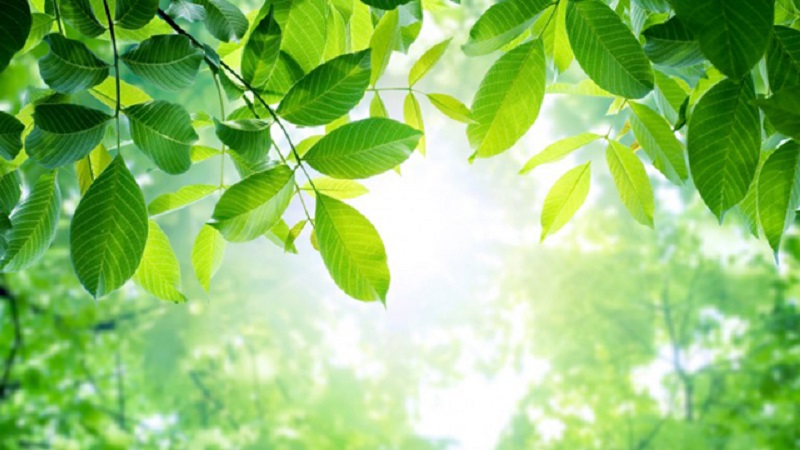 Bài 12HÔ HẤP Ở THỰC VẬT
I. KHÁI QUÁT VỀ HÔ HẤP Ở THỰC VẬT
Nước vôi vẫn đục
Nước vôi
Hạt nảy mầm
=> Phát hiện: Hô hấp thải ra khí CO2
I. KHÁI QUÁT VỀ HÔ HẤP Ở THỰC VẬT
0    1    2    3    4     5    6
Vôi xút
 (hấp thụ CO2)
Hạt nảy mầm
=> Phát hiện sự hấp thụ O2
I. KHÁI QUÁT VỀ HÔ HẤP Ở THỰC VẬT
Nhiệt kế
Mùn cưa
Hạt nảy mầm
=> Phát hiện: Hô hấp tạo ra nhiệt độ
I. KHÁI QUÁT VỀ HÔ HẤP Ở THỰC VẬT
0    1    2    3    4     5    6
Nhiệt kế
Mùn cưa
Nước vôi vẫn đục
Hạt nảy mầm
Hạt nảy mầm
Vôi xút
Hạt nảy mầm
Hô hấp ở thực vật là gì? Viết PTTQ?
I. KHÁI QUÁT VỀ HÔ HẤP Ở THỰC VẬT
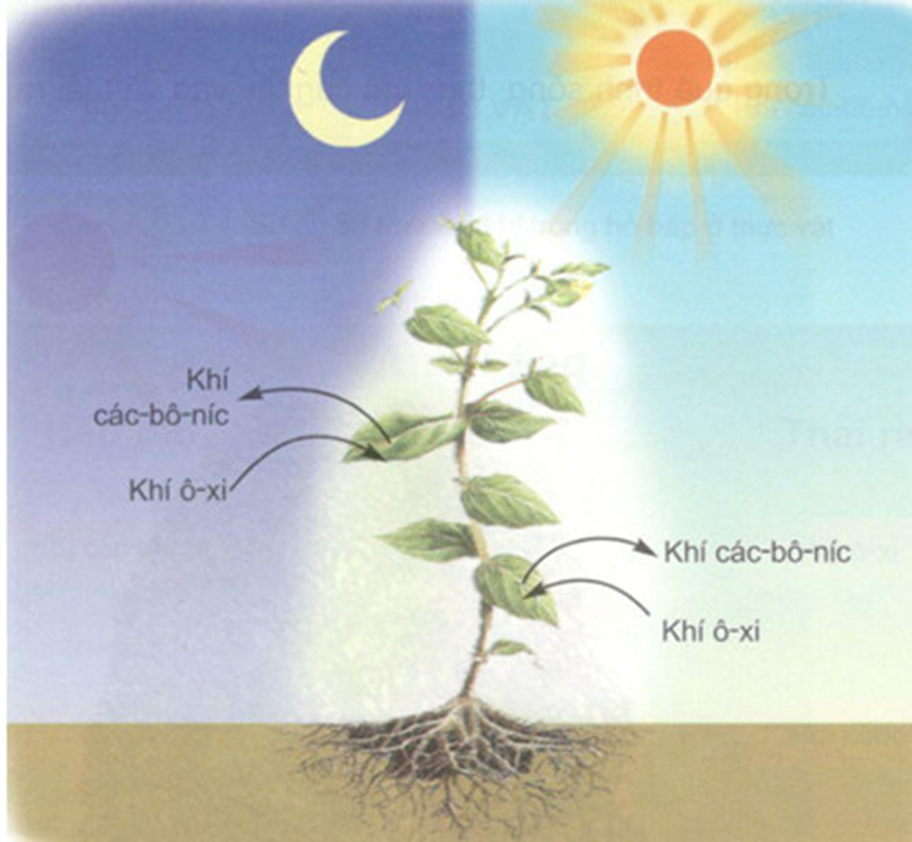 1. Hô hấp ở thực vật là gì?
Là quá trình oxi hoá sinh học diễn ra trong tế bào. Chất hữu cơ bị oxi hoá cuối cùng thành CO2 và H2O, đồng thời giải phóng năng lượng (nhiệt và ATP)

2. Phương trình tổng quát:
C6H12O6 + 6O2  → 6CO2 + H2O + Năng lượng ( Nhiệt + ATP)
I. KHÁI QUÁT VỀ HÔ HẤP Ở THỰC VẬT
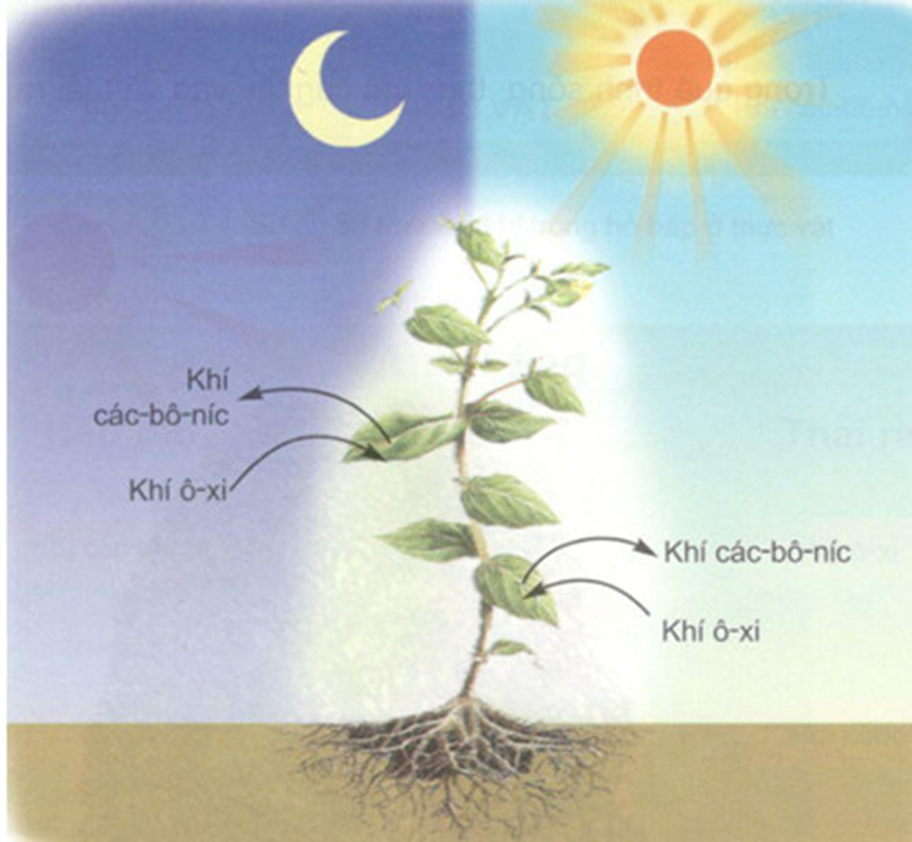 Hô hấp có vai trò gì đối với thực vật?
3. Vai trò của hô hấp đối với cơ thể thực vật: 
- Điều hoà nhiệt độ cơ thể TV.
- Cung cấp năng lượng cho hoạt động sống.
- Tạo ra sán phẩm trung gian để tổng hợp chất khác.
II. CON ĐƯỜNG HÔ HẤP Ở THỰC VẬT
Rượu etilic (2C2H5OH) + 2CO2 
hoặc axit lactic (C3H6O3)
H2O
2ATP
Phân giải kị khí
(tế bào chất)
Lên men
Đường phân
2 Axit piruvic
  (CH3COCOOH)
Glucose
(C6H12O6)
6CO2
Ti thể
     +O2
Tế bào chất
Phân giải hiếu khí 
(tế bào chất, ti thể)
6H2O
Hô hấp hiếu khí
36ATP
CON ĐƯỜNG HÔ HẤP Ở THỰC VẬT
II. CON ĐƯỜNG HÔ HẤP Ở THỰC VẬT
HOÀN THÀNH PHIẾU HỌC TẬP SAU:
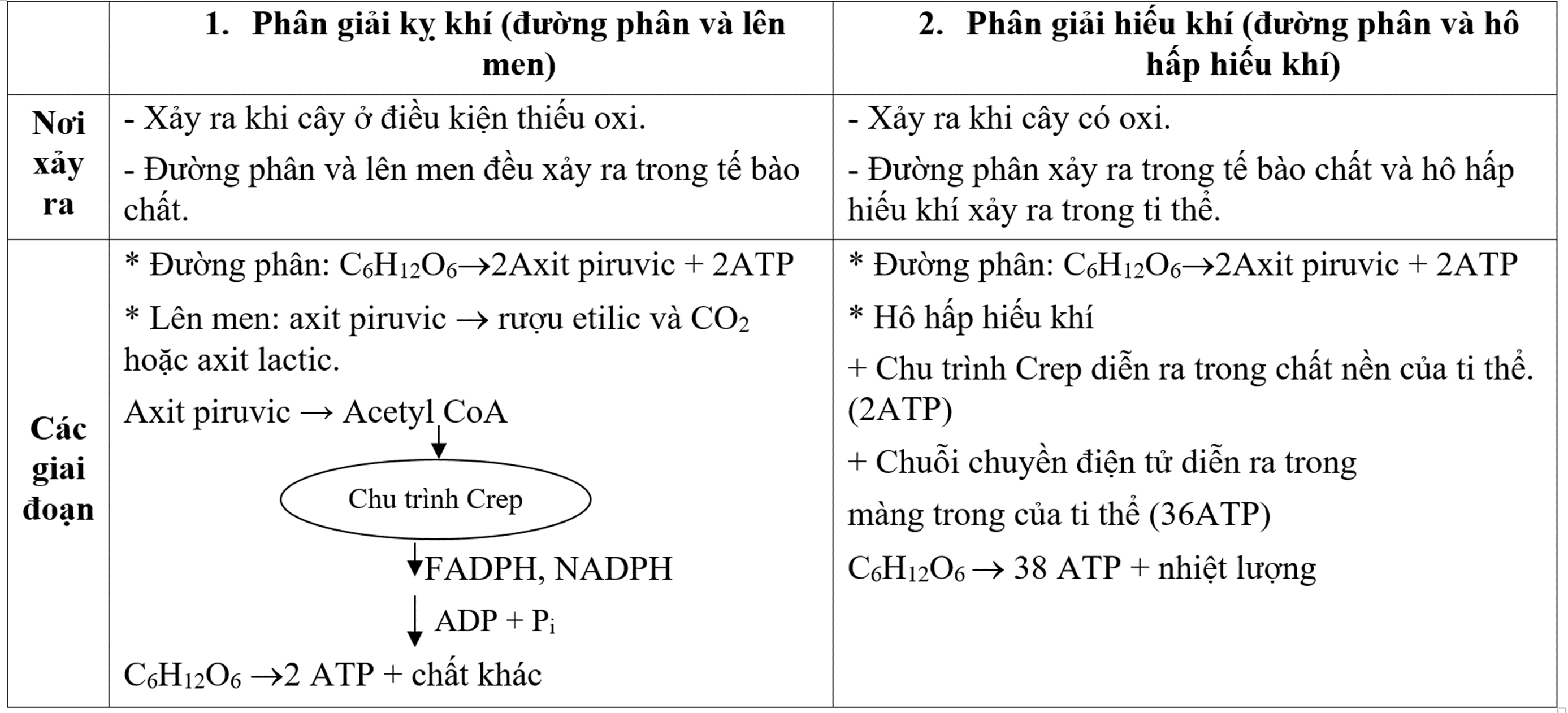 Trong trồng trọt làm thế nào hạn chế quá trình phân giải kị khí?
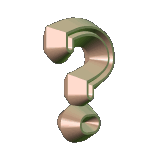 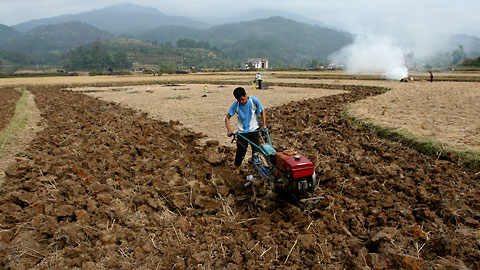 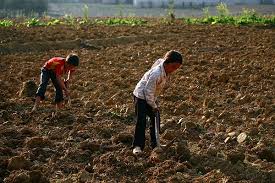 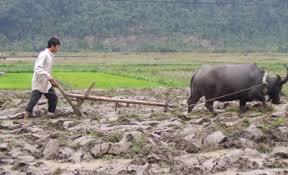 Chúng ta nên cày, bừa, xới xáo làm cho đất tơi xốp thoáng khí cung cấp ôxi sẽ hạn chế được quá trình phân giải kị khí xảy ra.
III. HÔ HẤP SÁNG
Hô hấp sáng là gì?
Nguyên nhân, hậu quả của hô hấp sáng?
- Khái niệm: Là quá trình hấp thụ O2, thải CO2 ở ngoài sáng.
- Nguyên nhân: Xảy ra khi cường độ ánh sáng cao tại lục lạp của thực vật C3, lượng CO2 cạn kiệt, oxi tích lũy lại nhiều.
- Hậu quả: gây lãng phí sản phẩm quang hợp
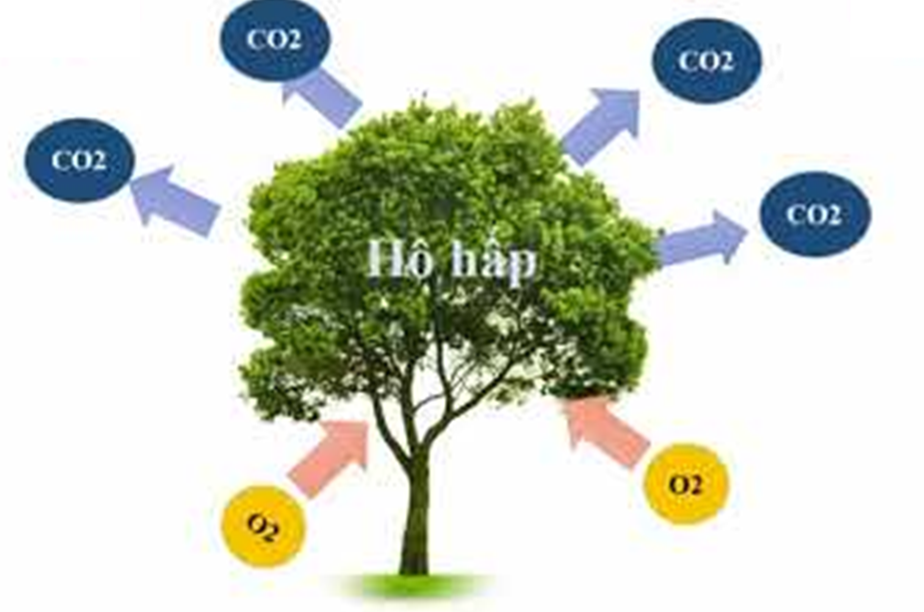 IV. QUAN HỆ GIỮA HÔ HẤP VỚI QUANG HỢP VÀ MÔI TRƯỜNG
1. Mối quan hệ giữa hô hấp và quang hợp :
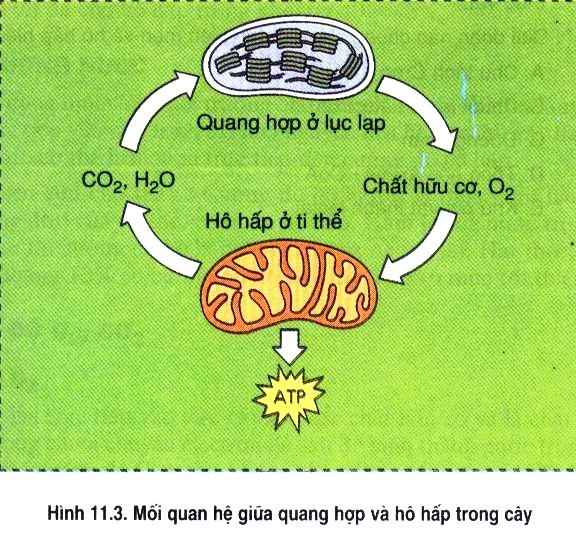 Quang hợp và hô hấp có mối quan hệ như thế nào?
Hô hấp và quang hợp là 2 quá trình phụ thuộc nhau. Quang hợp là tiền đề cho hô hấp và ngược lại
IV. QUAN HỆ GIỮA HÔ HẤP VỚI QUANG HỢP VÀ MÔI TRƯỜNG
2. Quan hệ giữa hô hấp với môi trường
ĐIỀN TỪ THÍCH HỢP VÀO CHỖ TRỐNG
a. Nước
- Cần cho hô hấp, hàm lượng nước giảm  giảm hô hấp.
- Muốn hạt nảy mầm cần đảm bảo đủ nước 	
b. Nhiệt độ
- Khi nhiệt độ tăng  cường độ hô hấp tăng
- Sự phụ thuộc của hô hấp vào nhiệt độ tuân thủ định luật Van-Hop.
c. Oxi: Giúp cây thực hiện hô hấp hiếu khí  tích lũy năng lượng
d. Hàm lượng CO2: tăng  ức chế hô hấp  dùng bảo quản nông sản
…(2)…
…(1)…
…(3)…
…(4)…
…(5)…
…(6)…
…(7)…
…(8)…
…(9)…
IV. QUAN HỆ GIỮA HÔ HẤP VỚI QUANG HỢP VÀ MÔI TRƯỜNG
2. Quan hệ giữa hô hấp với môi trường
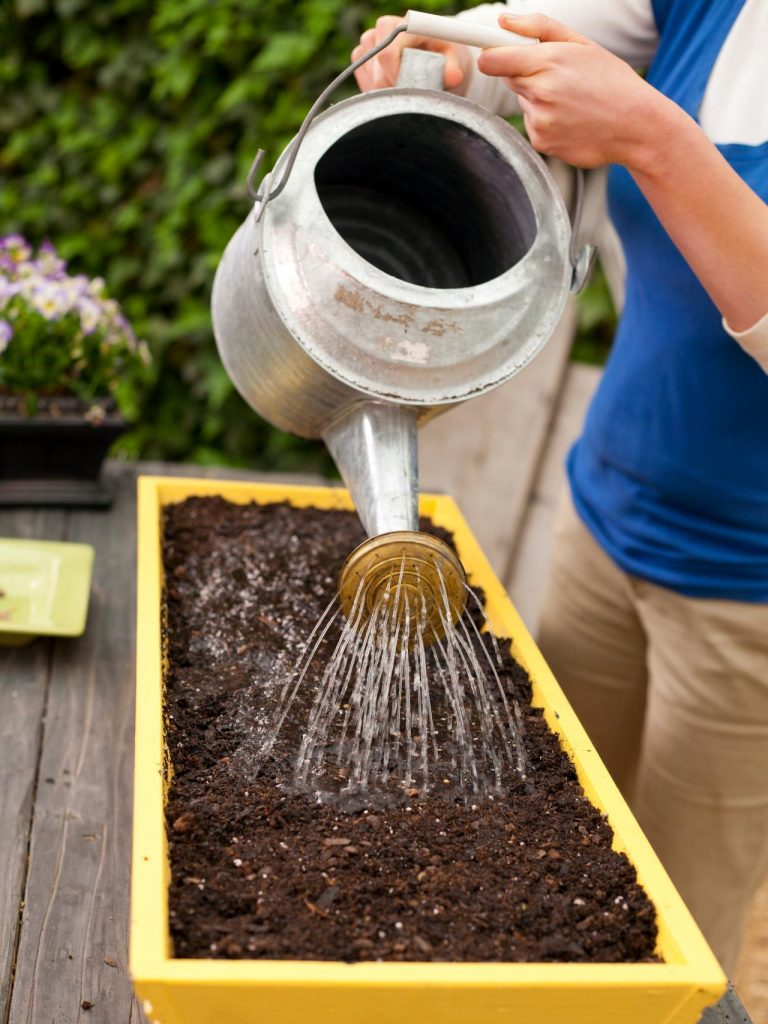 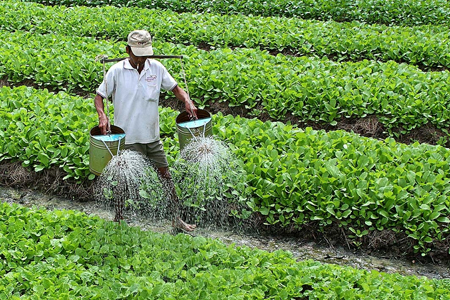 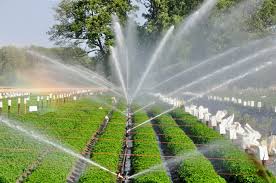 Nước: cung cấp đủ nước bằng tưới tiêu hợp lí cho cây trồng
Hạt cần đủ nước để nảy mầm
IV. QUAN HỆ GIỮA HÔ HẤP VỚI QUANG HỢP VÀ MÔI TRƯỜNG
2. Quan hệ giữa hô hấp với môi trường
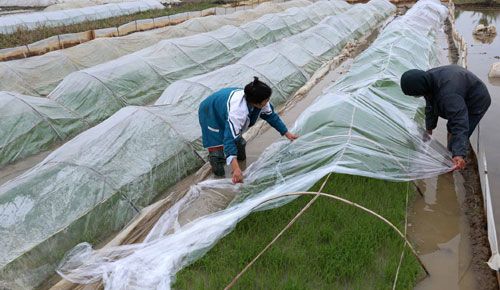 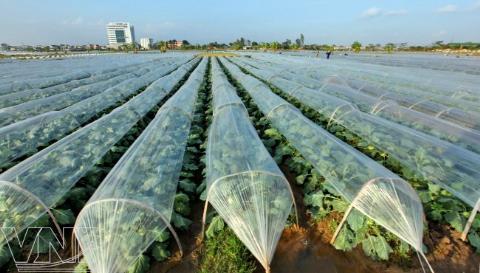 Nhiệt độ: tạo nhiệt độ thuận lợi cho cây trồng nếu nhiệt độ thấp phải chống rét cho cây trồng
IV. QUAN HỆ GIỮA HÔ HẤP VỚI QUANG HỢP VÀ MÔI TRƯỜNG
2. Quan hệ giữa hô hấp với môi trường
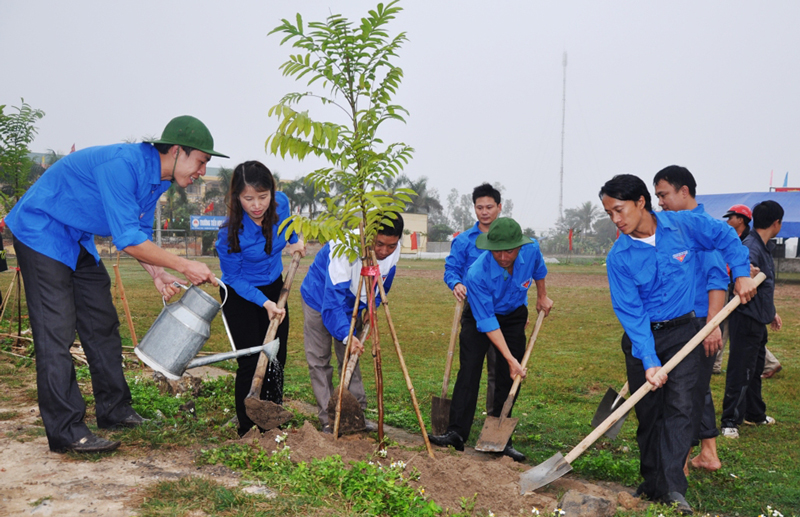 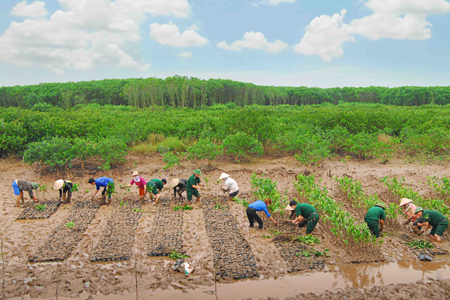 Về nhân tố oxi: Tạo không khí nhiều oxi bằng cách:
 Tích cực trồng cây gây rừng. Cấm chặt phá rừng
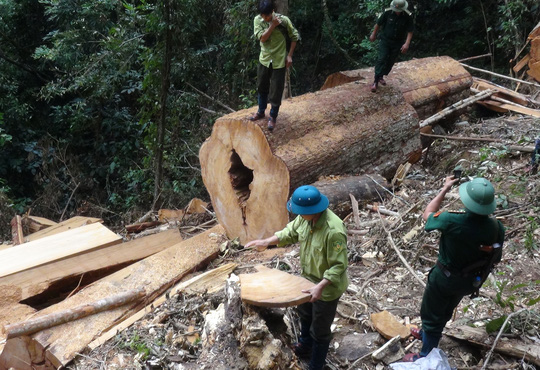 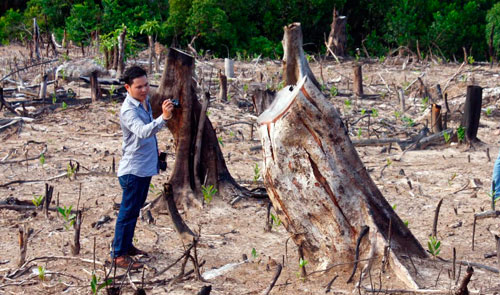 IV. QUAN HỆ GIỮA HÔ HẤP VỚI QUANG HỢP VÀ MÔI TRƯỜNG
2. Quan hệ giữa hô hấp với môi trường
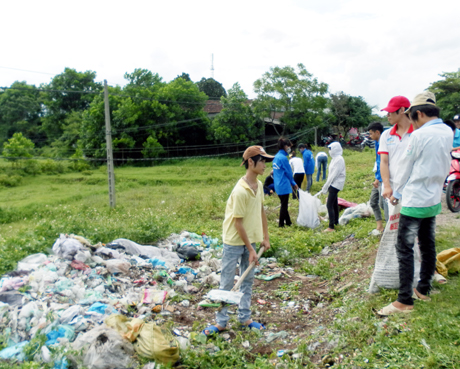 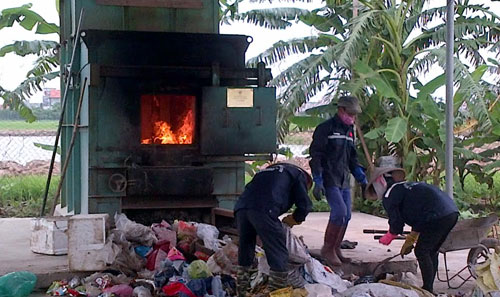 Khí CO2 : Giảm khí CO2  ra môi trường bằng cách : Xử lí rác thải, nước thải, khí thải trước khi ra môi trường
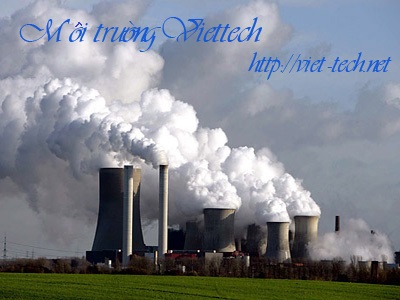 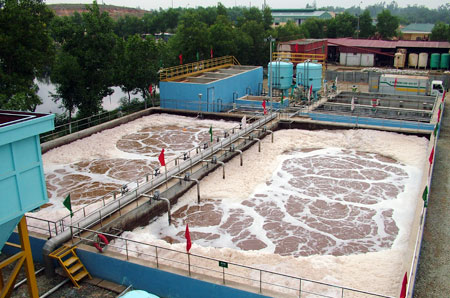 IV. QUAN HỆ GIỮA HÔ HẤP VỚI QUANG HỢP VÀ MÔI TRƯỜNG
3. Một số biện pháp bảo quan nông phẩm
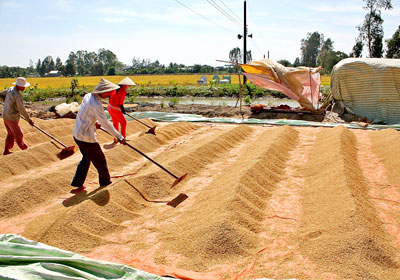 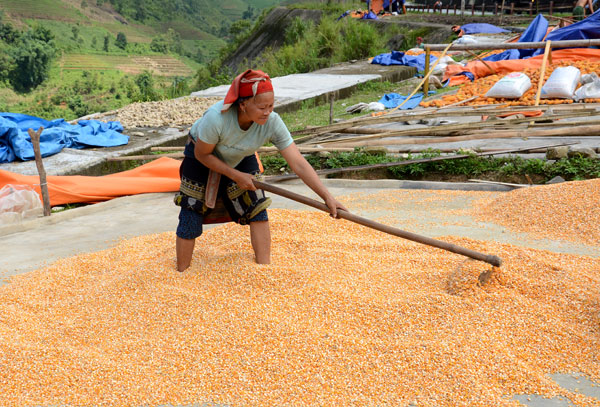 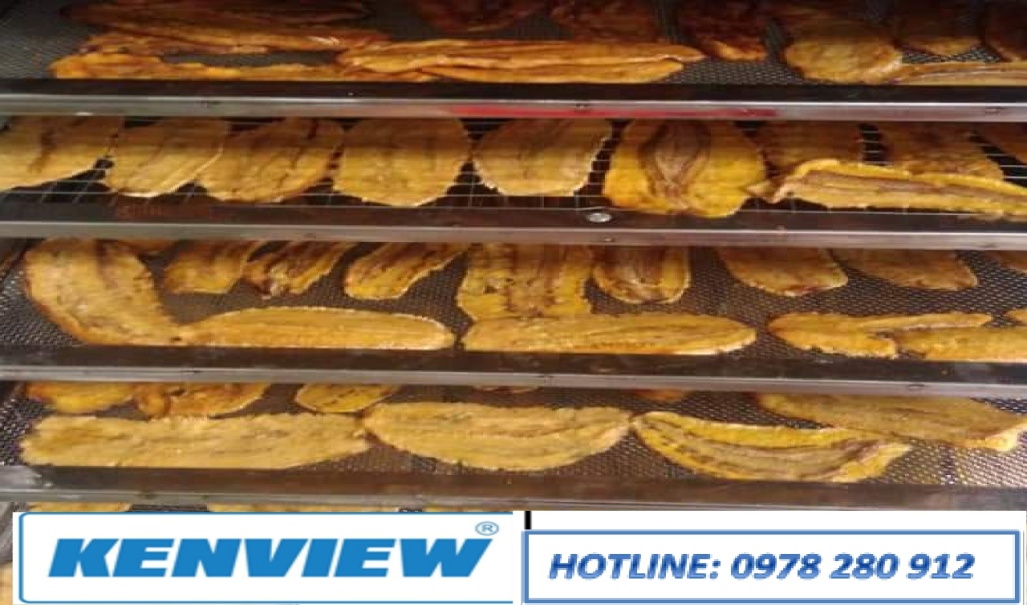 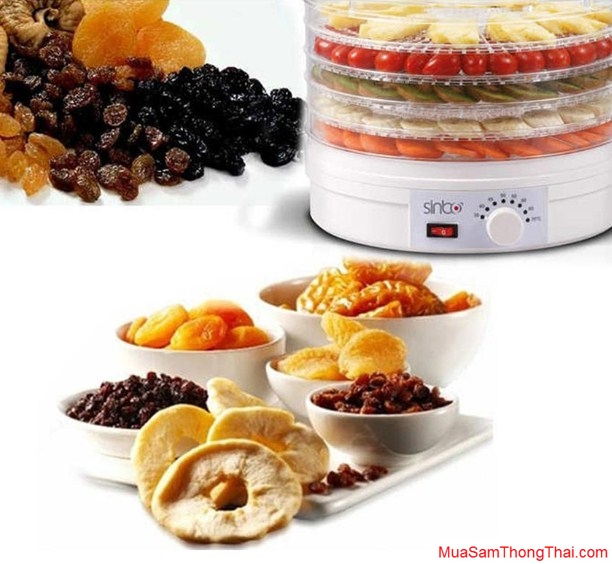 Giảm lượng nước: Phơi khô, sấy...
IV. QUAN HỆ GIỮA HÔ HẤP VỚI QUANG HỢP VÀ MÔI TRƯỜNG
3. Một số biện pháp bảo quan nông phẩm
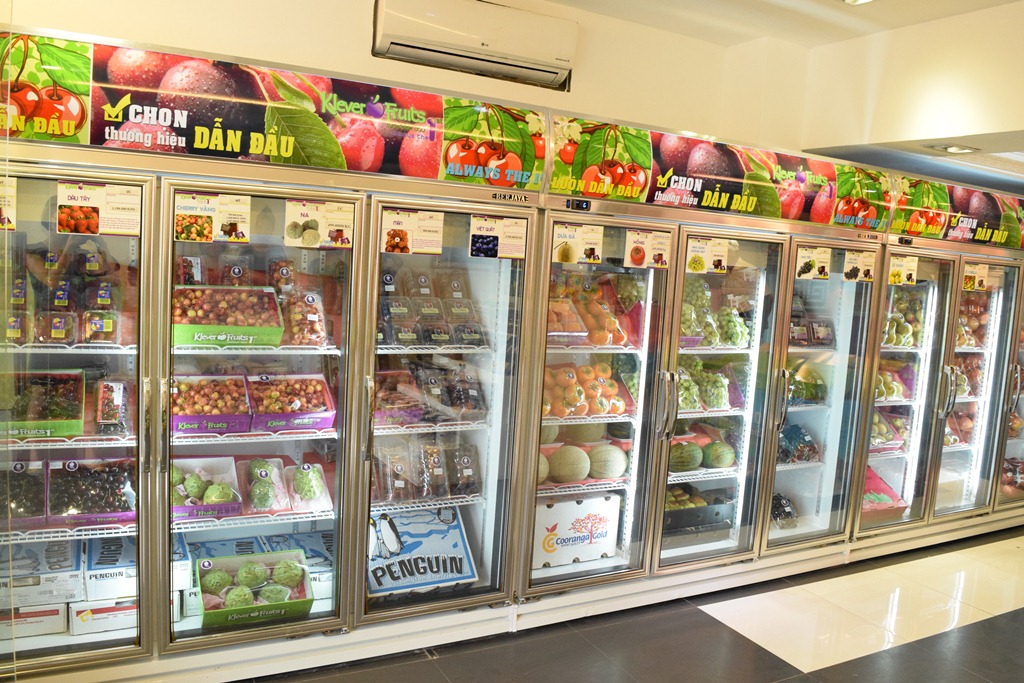 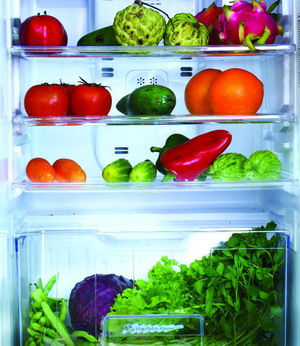 Giảm nhiệt độ: 
Để trong tủ lạnh
IV. QUAN HỆ GIỮA HÔ HẤP VỚI QUANG HỢP VÀ MÔI TRƯỜNG
3. Một số biện pháp bảo quan nông phẩm
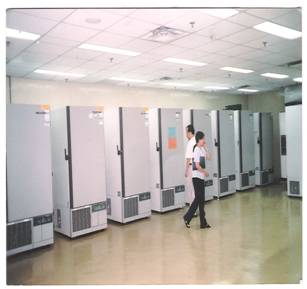 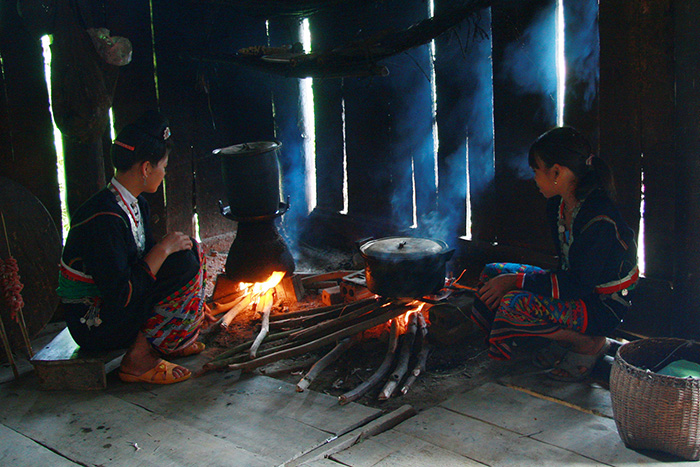 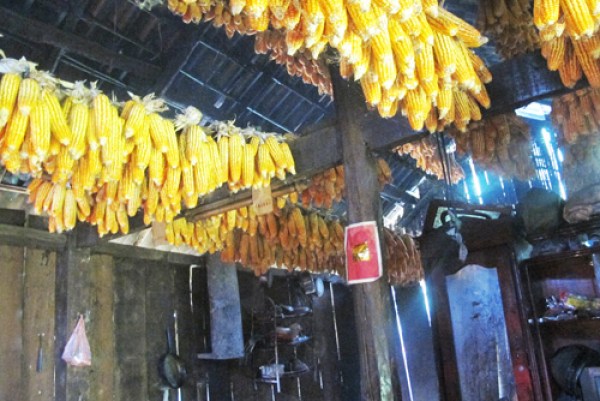 Tăng CO2: Bơm CO2 vào buồng bảo quản
 ức chế hô hấp
CỦNG CỐ
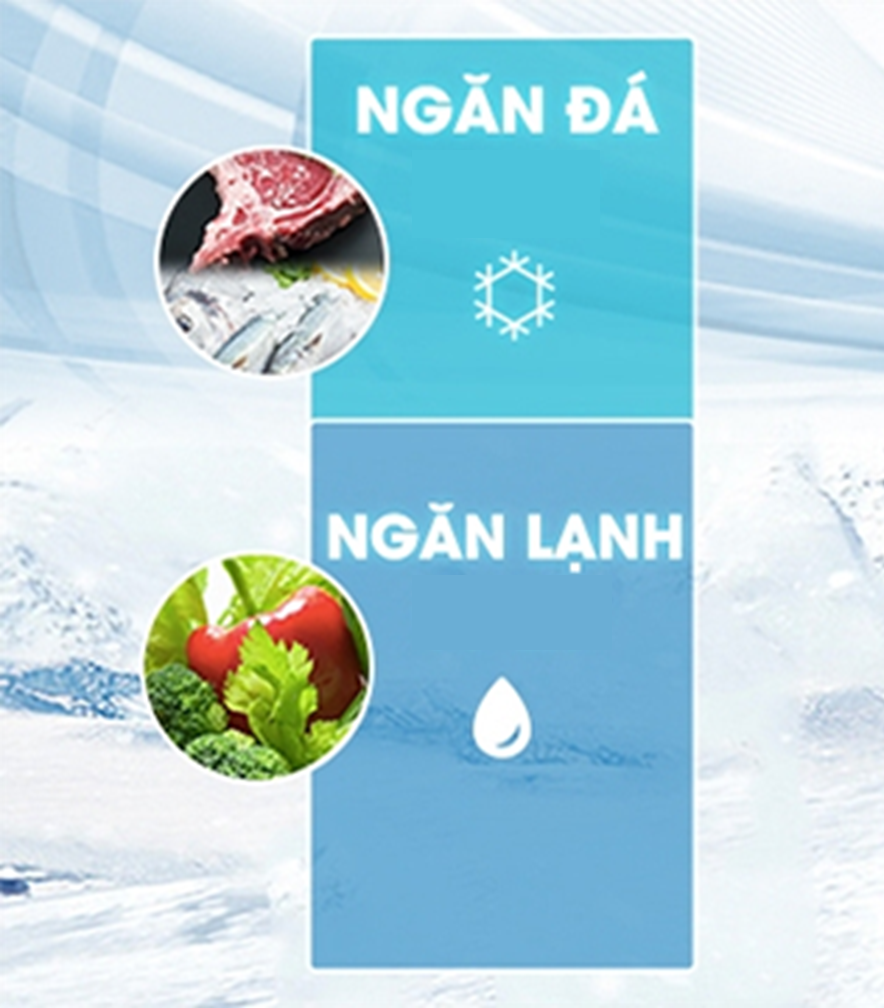 Tại sao không để rau quả trong ngăn đá của tủ lạnh?
Vì có thành phần xenlulo cứng khi bị đông đá sẽ vỡ ra → làm vỡ tế bào không phục hồi lại đư
Câu 1:
Giai đoạn nào chung cho quá trình phân giải kị khí và phân giải hiếu khí?
Chọn đáp án đúng nhất
A. Chu trình Crep.
C. Đường phân
B. Chuỗi chuyền êlectron.
D. Lên men
Chọn đáp án đúng nhất
Câu 2: Bào quan tham gia vào quá trình hô hấp sáng?
lục lạp, perôxixôm, ty thể.	
B. lục lạp, bộ máy gôngi, ty thể.
C. lục lạp, lizôxôm, ty thể.	
D. lục lạp, ribôxôm, ty thể.
Chọn đáp án đúng nhất
Câu 3: Trong quá trình hô hấp ở thực vật cường độ hô hấp tỉ lệ thuận với
 hàm lượng nước, nhiệt độ.	
B. hàm lượng nước, nồng độ CO2
C. nồng độ CO2 , nhiệt độ.	
D. hàm lượng nước, nồng độ ôxi.
Chọn đáp án đúng nhất
Câu 5: Nhận định nào sau đây không đúng khi nói về vai trò của hô hấp đối với cơ thể thực vật?
A. Hình thành các sản phẩm trung gian là nguyên liệu cho các quá trình tổng hợp các chất khác trong cơ thể.
B. Tạo ra chất hữu cơ cung cấp cho sự sống trên trái đất, biến đổi và tích lũy năng lượng.
C. Một phần năng lượng được giải phóng dưới dạng nhiệt để duy trì thân nhiệt thuận lợi cho các phản ứng enzim.
D. Năng lượng giải phóng dưới dạng ATP cung cấp cho các hoạt động sống của tế bào, cơ thể.
Chọn đáp án đúng nhất
Câu 6: Hô hấp ở thực vật là quá trình
A. Ôxi hoá sinh học nguyên liệu chất hữu cơ.
B. Giải phóng CO2 và H2O.
C. Tích luỹ ATP
D. Cả A, B VÀ C
Chọn đáp án đúng nhất
Câu 7: Ý nghĩa sinh học của quá trình hô hấp ở thực vật là
A. Đảm bảo sự cân bằng CO2 và O2 trong khí quyển. 
B. Chuyển hoá gluxit thành chất vô cơ.
C. Tạo ra năng lượng cung cấp cho mọi hoạt động sinh lí ở cây.
D. Thải chất độc ra ngoài cơ thể thực vật.
Chọn đáp án đúng nhất
Câu 8: Trong quá trình hô hấp ở thực vật, số lượng ATP được tạo ra nhiều nhất ở giai đoạn
A. chu trình Crep.
B. chuỗi truyền electron hô hấp.
C. đường phân.
D. từ axit pyruvic đến axetyl coA
Chọn đáp án đúng nhất
Câu 9: Trong giai đoạn đường phản. glucôzơ đã được phân giải thành
A. hai phân tử axit pyruvic. 
B. hai phân tử axit lactic.
C. một axit lactic và một axit axetic.
D. hai phân tử axetyl coenzim A.
Chọn đáp án đúng nhất
Câu 10: Vì sao thực vật C4 có năng suất cao hơn thực vật C3?
A. Vì tận dụng được nồng độ CO2.
B. Vì nhu cầu nước thấp.
C. Vì tận dụng được ánh sáng cao.
D. Vì không có hộ hấp sáng.
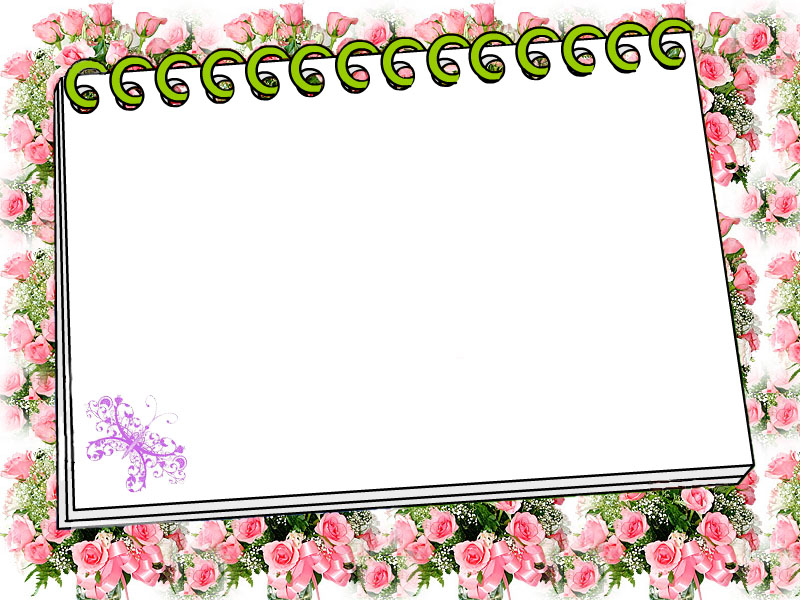 DẶN DÒ
- Ghi bài đầy đủ
- Làm bài tập trắc nghiệm
 Chuẩn bị bài tiếp theo